Verzió:
2.5
Kerülgetős
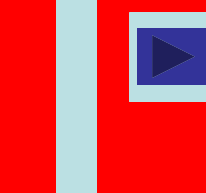 Egy egyszerű játék, melyben ki kell kerülni
az akadályokat, és sietni a célba.
Új játék
Folytatás
Játékszabály
Kilépés
Egérmutató beállítása
A játszhatóság érdekében (PowerPoint 2010 vagy 2013 esetén) tedd mindig láthatóvá az egérmutatót a következőképpen:
Kattints a jobb gombbal.
Menj rá az Egérmutató beállításai / Nyíl beállításai-ra.
Válaszd ki a „Látható”-t.
Nyomd meg a Mehet gombot a képernyőn.
Mehet
Folytatás jelszóval
Írd be a jelszót, majd nyomj Enter-t!
Nem fog a jelszó megjelenni, csak a háttérbe írd be!
(A kis és nagy betűk között nincsen különbség!)
Vigyázz! Ha rossz
jelszót ütsz be, egy teljesen
más lapra jutsz, mint amit 
akartál!
Ne foglalkozz a kód 
beütése közbeni 
esetleges hangokkal!
 Vissza
Jelszó:
fr3et
10 pálya teljesítésével kinyitott mód
Verziókövetés
1.0: 1-5. pályákkal
2.0: újítás, 6-10. pályákkal
2.5: újítás, 11-15. pályákkal
Tovább a 3. sorozatra 
 Vissza a főmenübe
Játékszabályok
A játék szabályai összefoglalva: maradj a kéken, kerülgesd a pirosakat, és siess a célba! Tehát kapsz pályákat, és igyekezned kell a starttól a célig eljutni, úgy, hogy csak kék területeket érintesz, és a pirosakat elkerülöd. Meg persze sietned kell, hogy időben beérj (az időt a fogyó kör jelzi).
Elemek leírása,
bővebben
Start
 Vissza a menübe
Elemek leírása
Tovább 
Ha rákattintasz, valami megváltozik a Pályán, ami lehet, hogy segít rajtad, lehet, hogy nem!
Start
Innen kezded a Pályát.
Ha megtalálsz egy Ilyet, óriási szerencséd van! Ugyanis ezzel átugorhatsz 3-4 Pályát! (Ezek jól el vannak dugva!)
Cél
Ide kell beérned. Elég megérinteni a következő Pályára jutáshoz.
Ez biztonságos terület, ezen járhatsz!
Ez azt mutatja a több szobás Pályákon, hogy merre van a cél. Ha megérinted, átjutsz egy másik szobába.
Ezt nem szabad megérinteni! Vigyázz, valamikor mozog!
Elemek leírása 2. oldal
 Vissza
Ez egy újraaktiváló gomb, ezt megnyomva minden utat visszakapsz, ami eltűnt.
Ez a kör jelzi a maradék időt. Ha elfogy, újra kell kezdeni a legutóbbi ellenőrzőponttól.
A későbbi pályákon megjelenhetnek újabb elemek is, ezek leírását az adott pályán találod!
Start
Egérmutató beállítása
A játszhatóság érdekében (PowerPoint 2010 vagy 2013 esetén) tedd mindig láthatóvá az egérmutatót a következőképpen:
Kattints a jobb gombbal.
Menj rá az Egérmutató beállításai / Nyíl beállításai-ra.
Válaszd ki a „Látható”-t.
Nyomd meg a Mehet gombot a képernyőn.
Mehet
1. sorozat
Indul
Vissza
1. pálya
Időkorlát:
5 mp
Vidd az egeret a Start-ra és nyomj Space-t az indításhoz!
1
Start
Vissza
1. sorozat 1. pálya
Cél
Start
Lejárt az idő!
Próbáld újra!
Újrakezdés
Kilépés
2. pálya
Időkorlát:
10 mp
Start
1
2
A térképen a megcsinált pályák pirosak. A korábban megcsinált pályákat újrajátszhatod, ha megnyomod a pálya számát.
1. sorozat 2. pálya
Start
Cél
Lejárt az idő!
Próbáld újra!
Újrakezdés az 1. pályától
Kilépés
3. pálya
Időkorlát:
25 mp
Start
2
3
1
1. sorozat, 3. pálya
Start
Start
Cél
Lejárt az idő!
Próbáld újra!
Újrakezdés az 1. pályától
Kilépés
4. pálya
Időkorlát:
10 mp
Start
2
3
4
1
Ellenőrző
pont
Ha elrontasz egy pályát
innen kezdheted újból.
1. sorozat 4. pálya
Start
Vigyázz, némelyik akadály mozog!
Cél
Lejárt az idő!
Próbáld újra!
Újrakezdés
Kilépés
5. pálya
Időkorlát:
25 mp
2
3
4
5
1
A sorozat utolsó pályája!
Nehéz!
Start
1. sorozat 5. pálya
Cél
Start
Lejárt az idő!
Próbáld újra!
Újrakezdés a 4. pályától
Kilépés
1. sorozat kész!
Ügyes vagy, megcsináltad az első sorozat pályáit!
Ha továbblépsz, kapsz egy jelszót. Ezt írd fel, mert ha újra játszol, akkor a kóddal folytathatod rögtön a 2. sorozattól is.
A jelszót a sorozat kezdő oldalának jobb-felső sarkában találod.
Sorozat
újrajátszása
Tovább
Kilépés
Jelszó:
kcc25
2. sorozat
Indul
Vissza
6. pálya
Időkorlát:
10 mp
2
3
4
5
1.
1
6
2.
Ellenőrzőpont
Start
2. sorozat 6. pálya
Ha megnyomod a kék gombot, a pályán valami meg fog változni, ami lehet, hogy segít rajtad, lehet, hogy nem…
Cél
Start
Lejárt az idő!
Próbáld újra!
Újrakezdés
Kilépés
7. pálya
Időkorlát:
20 mp
Start
1
2
3
4
5
1.
7
6
2.
2. sorozat 7. pálya
Start
Cél
Lejárt az idő!
Próbáld újra!
Újrakezdés a 6. pályától
Kilépés
8. pálya
1
2
3
4
5
1.
8
7
6
2.
Start
2. térkép 8. pálya
1. szoba
A zöld nyíl mutatja, merre van a cél!
C
S
SIESS!!! SIESS!!!
Egy pálya nagyobb is lehet, mint a képernyő…
Start
2. sorozat 8. pálya
2. szoba
C
S
Cél
9. pálya
1
2
3
4
5
1.
Start
Start
9
8
7
6
2.
Ellenőrzőpont
Nehéz!  (4 szobás)
1. szoba
S
Cél
Start
2. sorozat 9. pálya
2. sorozat 9. pálya
2. szoba
C
2. sorozat 9. pálya
3. szoba
C
4. szoba
9. pálya
C
Még vissza is kell jutnod...
A választás a tiéd…
10. pálya
Start
Időkorlát:
15 mp
1
2
3
4
5
1.
10
9
8
7
6
2.
Ellenőrzőpont
2. sorozat 10. pálya
Start
A sorozat utolsó pályájára értél!
Cél
Lejárt az idő!
Próbáld újra!
Újrakezdés
Kilépés
2. sorozat kész!
Ügyes vagy! Megcsináltad a második sorozatot is! 
Ezzel kinyitottál egy új funkciót: Verziókövetés
Ha akarod, nézd meg most, ha nem akarod, menj tovább a 3. sorozatra.
Sorozat
újrajátszása
Tovább
Kilépés
Verziókövetés
Jelszó:
xpr44
Írd fel!
3. sorozat
Indul
Vissza
11. pálya
Start
Időkorlát:
5 mp
11
Ellenőrzőpont
3. sorozat 11. pálya
Start
Most már gyorsnak kell lenni!
Cél
Lejárt az idő!
Próbáld újra!
Újrakezdés
Kilépés
Elágazás
Megcsináltad a 11. pályát. A 12. és 13. pályák közül elegendő egyet megcsinálnod. A 12. pálya inkább gyorsasági, a 13. pedig inkább ügyességi.
Merre szeretnél menni?
12
13
11
A 13. pályára (ügyességi)
A 12. pályára (gyorsasági)
12. pálya
Időkorlát:
10 mp
Gyorsasági pálya
Start
12
13
11
3. sorozat 12. pálya
Start
Cél
Lejárt az idő!
Próbáld újra!
Újrakezdés a 11. pályától
Kilépés
13. pálya
Start
Ügyességi pálya
12
13
11
3. sorozat 13. pálya
Cél
Start
14. pálya
Start
14
12
13
11
Ellenőrzőpont
1. szoba
3. sorozat 14. pálya
Start
S
C
Néha minden nyilat ki kell próbálni…
2. szoba
3. sorozat 14. pálya
Cél
S
C
... De nem kell mindig minden gombot megnyomni.Sajnos eltűntek az utak, menj a pirosba az újrakezdéshez.(Legközelebb nyomd meg a sárgát, hogy újra megjelenjenek az utak)
Start
15. pálya
15
14
12
13
11
1. szoba
Start
3. sorozat 15. pálya
C
S
A kulcs a helyes időzítés.
2. szoba
3. sorozat 15. pálya
C
S
Cél
2. szoba
3. sorozat 15. pálya
C
S
Ezek a nyilak pirosak!
Cél
2. szoba
3. sorozat 15. pálya
C
S
Cél
3. sorozat kész!
Teljesítetted a harmadik sorozatot!
Egyenlőre a játék végére értél! A 4. sorozat még nem készült el.
Azonban innen elérhető egy térkép, aminek segítségével választhatsz pályát az első 3 sorozat akármelyikéről.
Sorozat
újrajátszása
Térkép
Főmenü
Pályaválasztó
térkép
Jelszó:
---
4. sorozat
Indul
Vissza
16. pálya
Start
16
Ellenőrzőpont
4. sorozat 16. pálya
Nem működik?
Javítsd meg a javítógombbal!
Start
Cél
17. pálya
17
16
Start
Időkorlát:
10 mp
4. sorozat 17. pálya
Legyél gyors, de óvatos!
Start
Cél
Lejárt az idő!
Próbáld újra!
Újrakezdés a 16. pályától
Kilépés
Bónusz pálya!
Teljesítetted a 17. pályát, ezzel kinyitottad a játék első bónusz pályáját, aminek jele N1.
A bónusz pályák nagyon nehéz pályák, de ha megcsinálod, nagy jutalom vár rád!
Most választhatsz, hogy a játékban következő normális (18.) pályára vagy a bónusz pályára mész. (Később is átmehetsz a bónusz pályára, ha a térképen megnyomod az N1-et.)
Tovább az N1. pályára
Tovább a 18. pályára
18. pálya
18
N1
17
16
Ellenőrzőpont
Start
N1. pálya
18
N1
17
16
Start
Jelszó:
drd66
Pályaválasztó térkép
Válassz sorozatot!
1.
2.
3.
Főmenü
1. sorozat pályái
Válassz pályát!
1
2
3
4
5
2.
3.
Főmenü
2. sorozat pályái
Válassz pályát!
10
9
8
7
6
3.
1.
Főmenü
3. sorozat pályái
Válassz pályát!
15
14
12
13
11
2.
1.
Főmenü
4. sorozat pályái
Válassz pályát!
16
2.
3.
1.
Főmenü